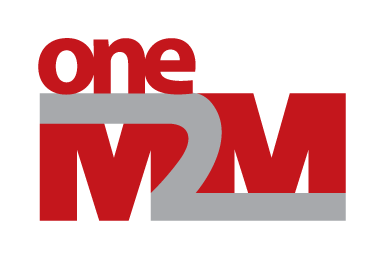 Proposal for Semantic interop event
Group Name: TST
Source: Mengxuan Zhao, Easy Global Market, mengxuan.zhao@eglobalmark.com
              Philippe Cousin, Easy Global Market, philippe.cousin@eglobalmark.com
              JaeSeung Song, Sejong University, jssong@sejong.ac.kr
Meeting Date: TST/MAS 32
Agenda Item: TST-2017-0263-semantic_testing_for_interop5_proposal
Proposal forSemantic interop event
oneM2M semantic enablement
Resource level (TS0001)
Semantic Descriptor 
Semantic FanOut point
Other?
Model level (TS 0012)
oneM2M base ontology
Other ontologies mapped to BO need to be tested?
Operation level (TS0001)
Semantic discovery procedure
Other?
Semantic testing needs to cover all the levels above
Conformance testing 
Interoperability testing
© 2014 oneM2M Partners
<Document number>
3
Semantic testing on resource level
oneM2M testing framework has been focusing on resource level testing so far
Quite similar to classic oneM2M test cases
With the semanticDescriptor and semanticFanoutPoint specifications available, this step should not create much difficuties
Proposal for interop event Resource level tests
Example: CRUD on « semanticDescriptor » Resource
Conformance tests
TP and TTCN-3 tests to be developed
Interoperability tests
New scenarios to be developed
We can begin with some interoperability test scenarios for the event. Configurations are similar to previous interop test configurations
Issuer
Ontology hosting CSE
Linked <semanticDescriptor> hosting CSE
1. request to validate a <semanticDescriptor> resource
(Update <semanticValidation>)
2. retrieve linked <semanticDescriptor>
3. validate <semanticDescriptor> against referenced  ontology
4. validation response
Semantic testing on model level
Main target: the content of « descriptor » of semanticDescriptor, semantic annotation in RDF triples
Tested against the reference ontology specified in the resource
Reference: TS-0034 7.10
Tester
Tester
IUT
Semantic model Conformance testing
Basic aspects and potential semantic tests on model level
Lexical tests
(test1) Ill-formed RDF serialization format (XML, JSON, etc.)
Syntactic tests
(test2) Untyped resources and literal
(test3) Ill-formed URIs and language tags on literals
(test4) Problematic prefix namespaces
(test5) Unknown properties and classes
Semantic tests
(test6) Problematic Inheritance relationships for classes and properties
(test7) Inconsistency of classes and individuals (instances)
Cardinality tests
(test8) Cardinality inconsistency regarding the ontology
Proposal for interop eventSemantic conformance test on model level
Choose the reference ontology
The hosting CSE uses the reference ontology to validate the semantic description 
Tester validates the listed aspects on semantic model level (in slide 6)
Question on a special case:
In some implementations, the semanticDescriptor is a RDF file with placeholders. It only makes sense together with some values from contentInstance
How to test the semantic model conformance?
{ 
      "@id": "myplatform:example", 
      "@type": "geo:Point", 
      "geo:lat": { "@type": "xsd:float", "@value": "" }, 
      "geo:long": { "@type": "xsd:float","@value": "" } 
    }
Semantic testing on operation level
Semantic discovery procedure specified in TS0001 10.2.35
Using SPARQL queries to find matched descriptors in semanticDescriptor
For testing purpose, dedicated semantic resources may be needed to check the procedure execution result
Proposal for interop eventSemantic interop test
Preconditions: 
Semantic descriptions are correct annotation (validated at the model level)
AE submits resources with semantic description D
AE fomulates a SPARQL query Q to discover semantic resources based on « type » or « phenomena » or other criteria
Check the discovery result R with the initial resources submitted by AE
D, Q
AE
CSE
R
Organization proposal
We can have both conformance test and interoperability test sessions
Conformance test (if available): 
Resource level: CRUDN operations about semantic capability related resources 
Model level: check the correctness of semantic descriptor to enable the semantic capability in interop tests
Interoperability test: 
Resource level: CRUDN operations about semantic capability related resources 
Operational level: check if the semantic capability is correctly implemented in CSE
Discussion point
Which ontology(ies) do we want to use? 
Ideally BO, SAREF or W3C SSN
How to organize the 2 sessions? 
Resource interop -> semantic data conformance -> semantic data interop